July  2018
Network Simulations for FWA Mesh Distribution Networks
Date: July 2018
DCN: 11-18-1086-00-00ay
1
Aditya V. Padaki et al.
July  2018
Overview
Network Layout

System Level Parameters

Network Modeling

Simulation Results
2
Aditya V. Padaki et al.
July  2018
Network Layout
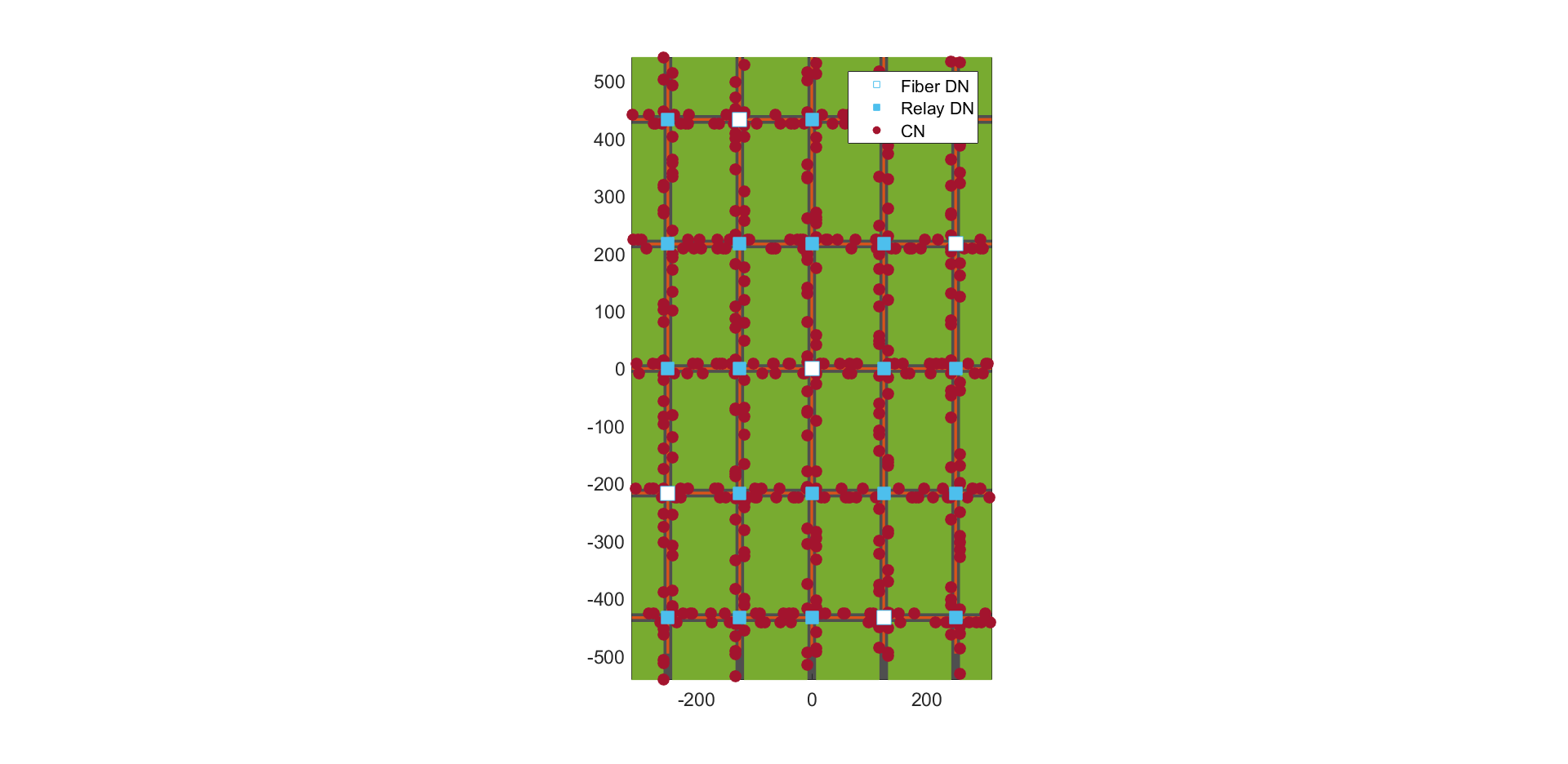 Urban Grid Layout
25 DN nodes with wrap around
Inter DN distance varied
Number of Fiber DN nodes varied
Street Width = 20m
CN Distribution
CNs distributed uniformly at random along the pavement
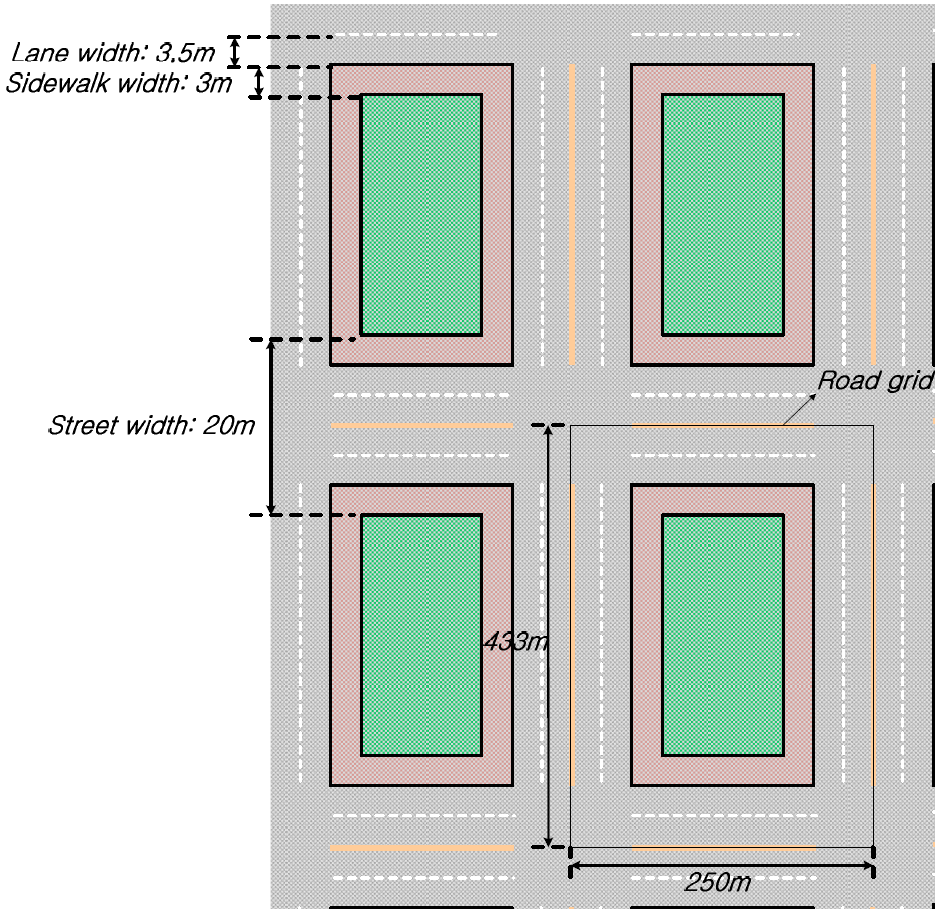 3
Aditya V. Padaki et al.
July  2018
System Level Parameters
This simulation study is downlink only
4
Aditya V. Padaki et al.
July  2018
Network Modeling
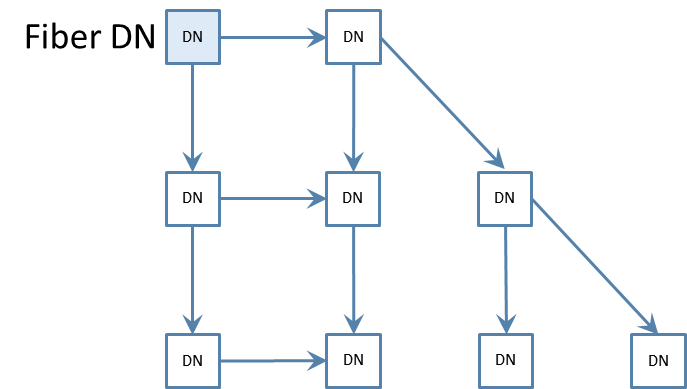 Topology formulation
Breadth first search algorithm to assign ‘tiers’ to the DNs
Tier 1: Fiber DNs, Tier 2: DNs with 1 hop to Fiber DNs, and so on.
DN-DN and DN-CN transmission on orthogonal time slots

TDD polarity assignment based on Tiers
DN TX
DN RX
CN
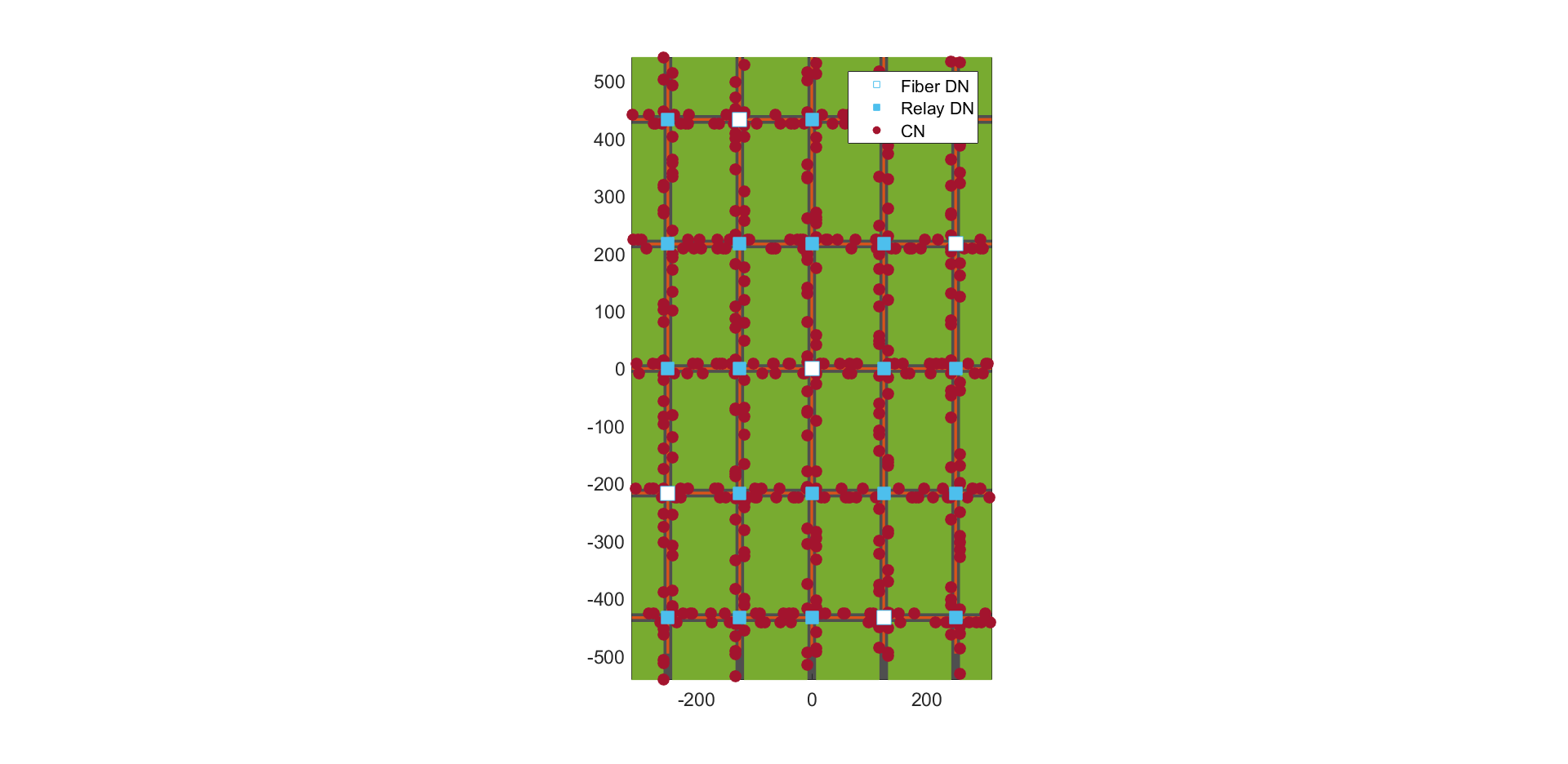 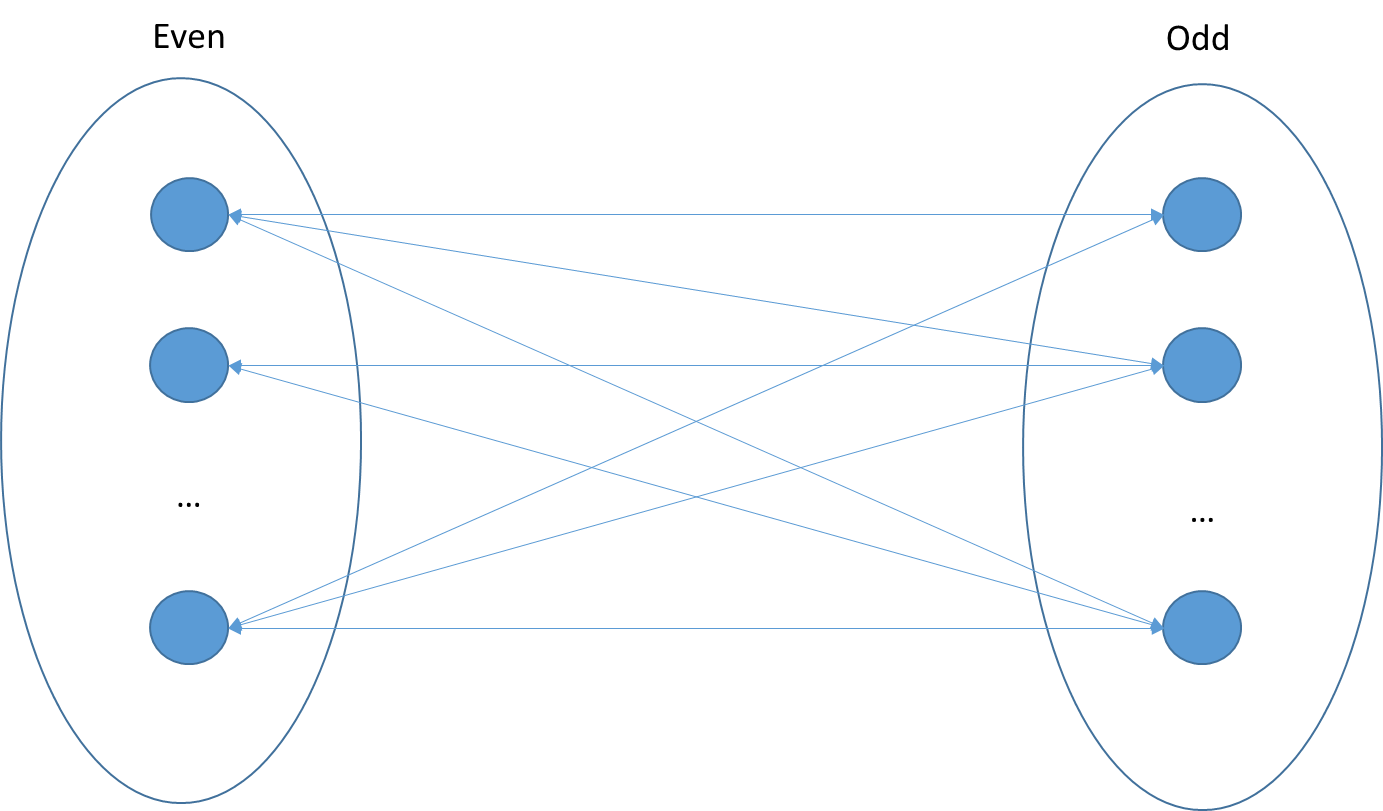 5
Aditya V. Padaki et al.
July  2018
Network Throughput
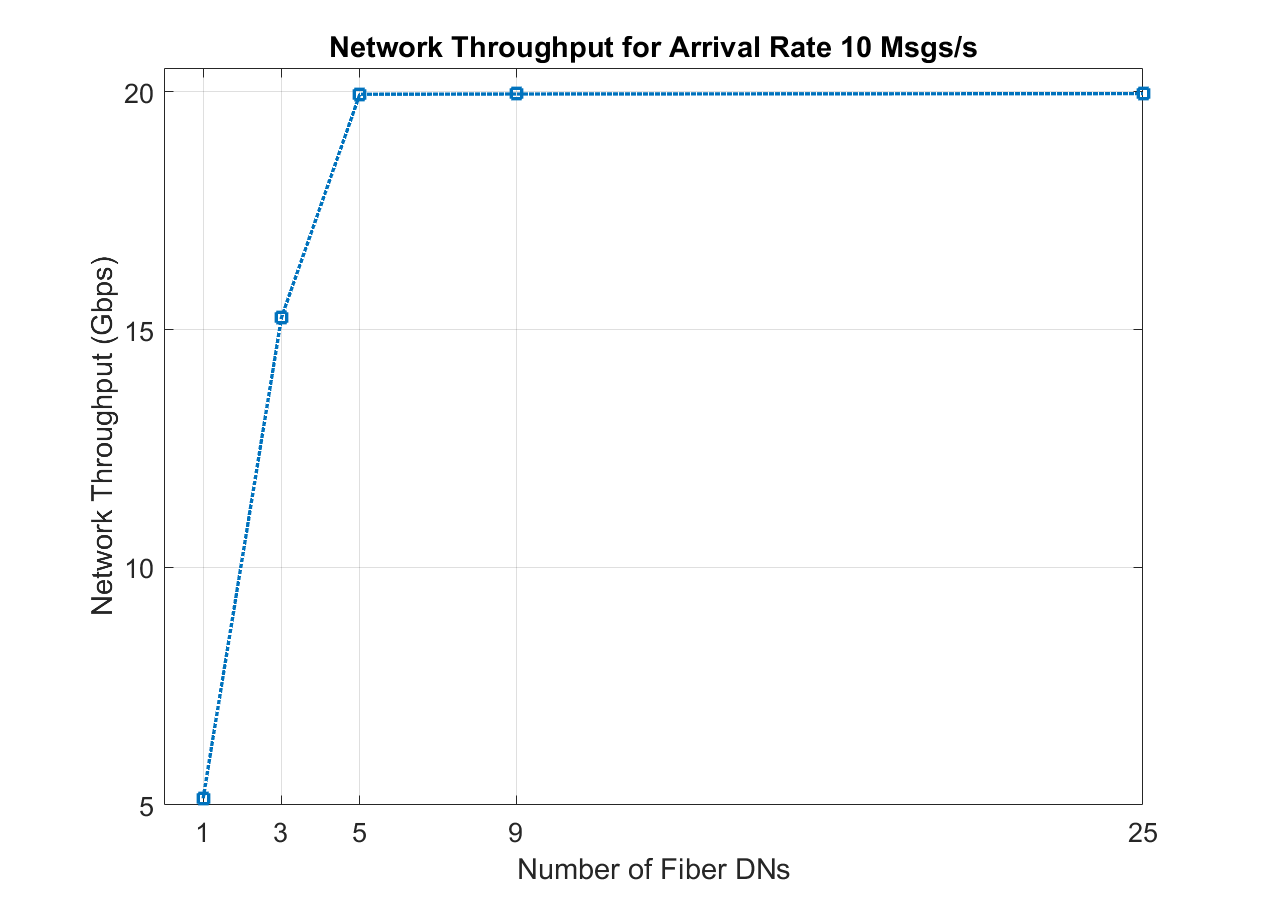 6
Aditya V. Padaki et al.
July  2018
User Perceived Throughput (UPT)
User perceived throughput (during active time), defined as the size of a burst divided by the time between the arrival of the first packet of a burst and the reception of the last packet of the burst
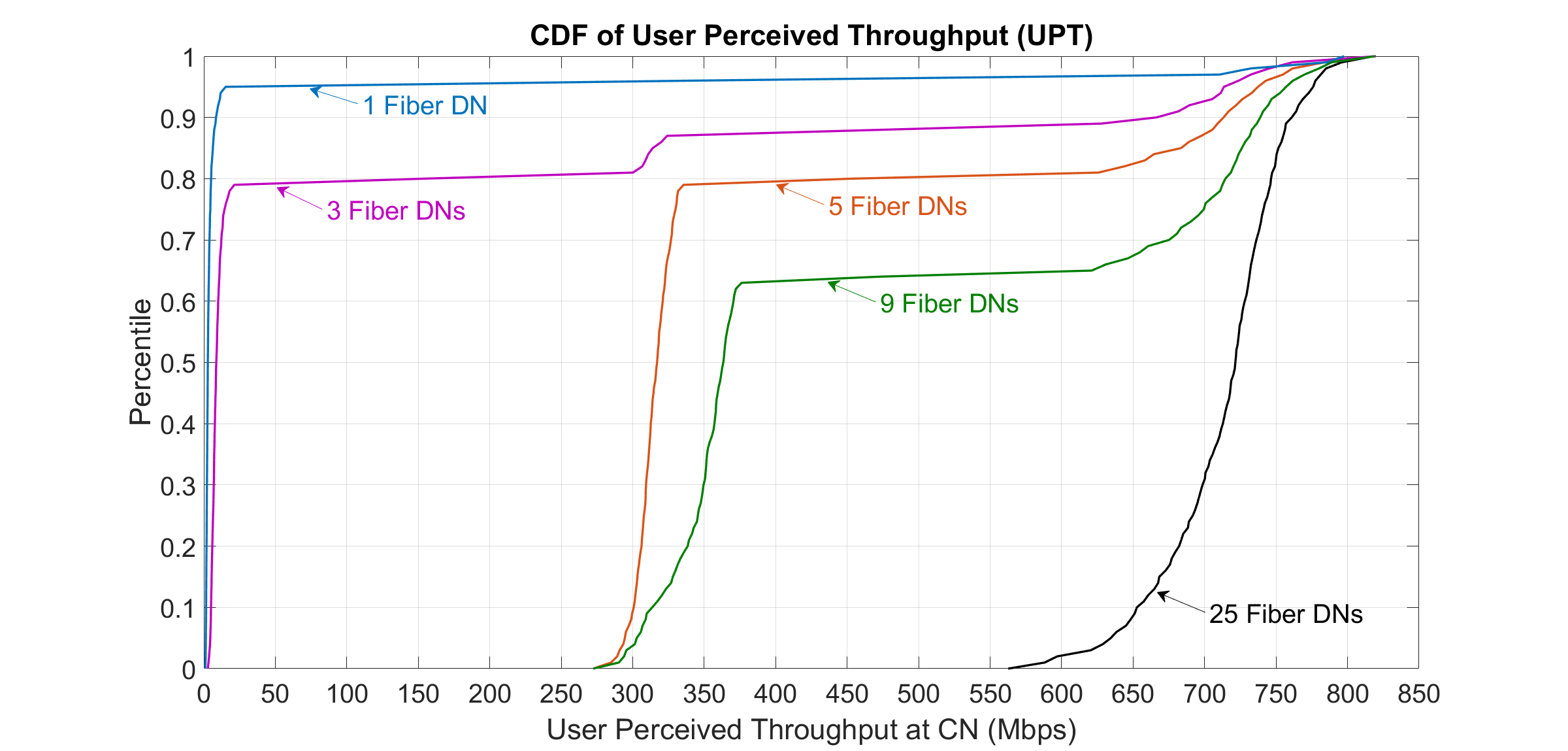 Tier 1 links are bottleneck
UPT drastically reduces with number of hops
This is irrespective of resource utilization of links for relay DNs as links of fiber DNs form bottleneck
7
Aditya V. Padaki et al.
July  2018
UPT vs Number of Fiber DNs
Average perceived throughput of a user defined as the average from all perceived throughput for all bursts intended for this user
Tail (Head) perceived throughput defined as the worst 5% (best 5%) perceived throughput among all bursts intended for a user
Note: As number of hops increases (Fiber DN=1), across the network only those connected to Fiber DNs get very high UPT. Rest get disproportionately low UPT as links from Fiber DNs have to serve most of the traffic. Thus, average UPT is skewed as seen from the result (95 percentile UPT is lower than average UPT)
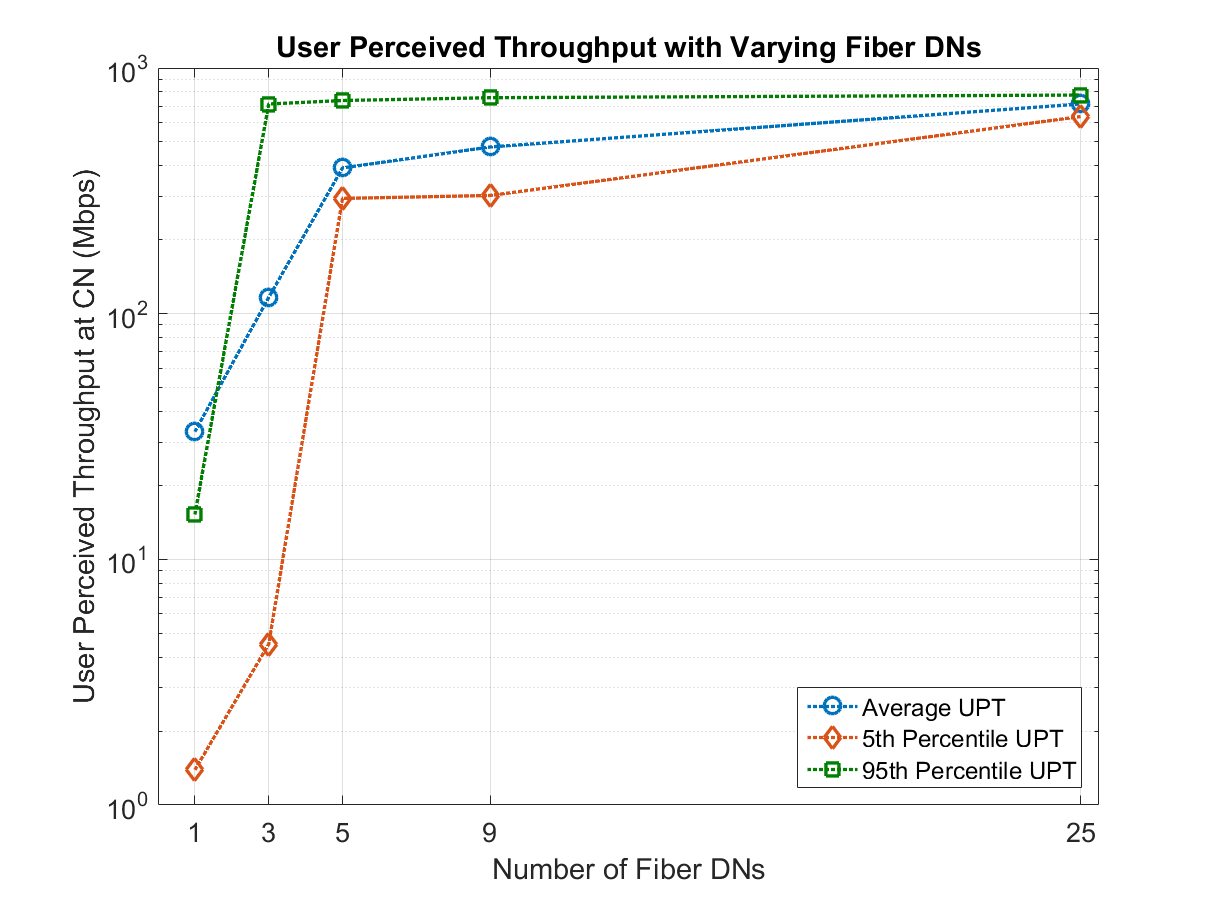 8
Aditya V. Padaki et al.
July  2018
Varying Arrival Rates
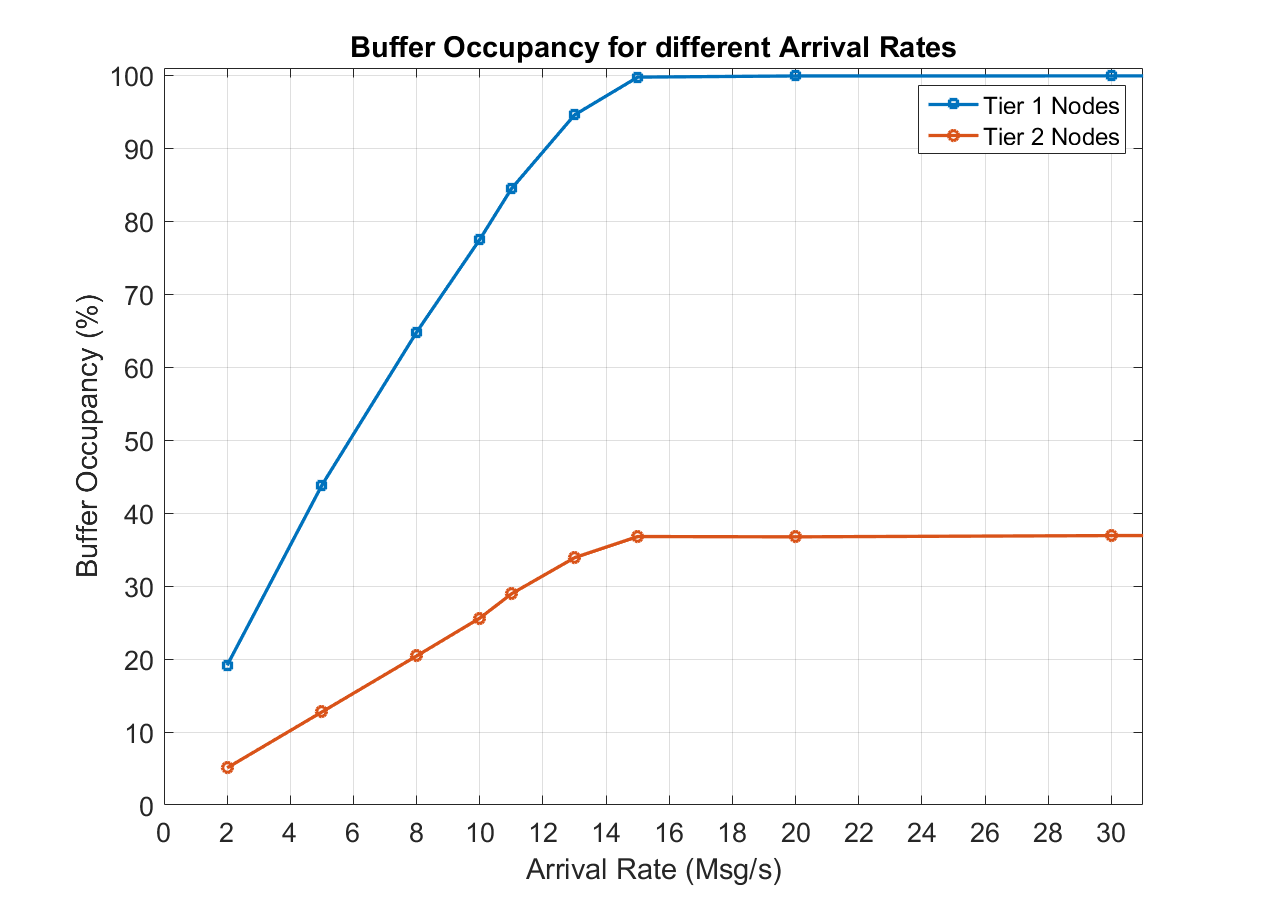 Message arrival rate varied
5 Fiber DNs – Two Tiers*
Tier 1: Fiber DNs
Tier 2: One hop to Fiber DN
We study the network throughput and UPT for various arrival rates
Clearly, fiber DN links are bottlenecks

*Note: Tier 3, 4, etc would be nodes for 2, 3, etc hops to nearest Fiber DN. In this network, there are none.
9
Aditya V. Padaki et al.
July  2018
UPT and Network Throughput with Arrival Rate
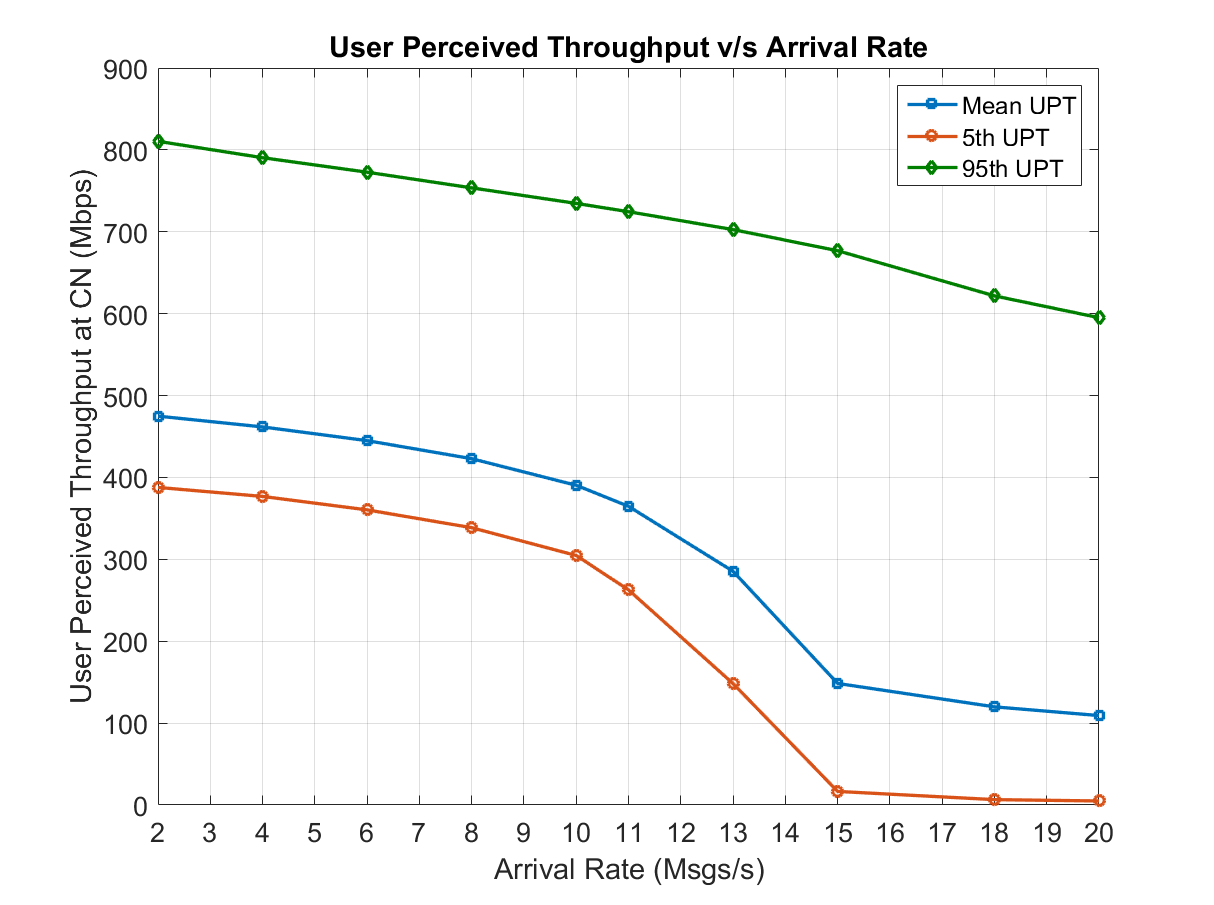 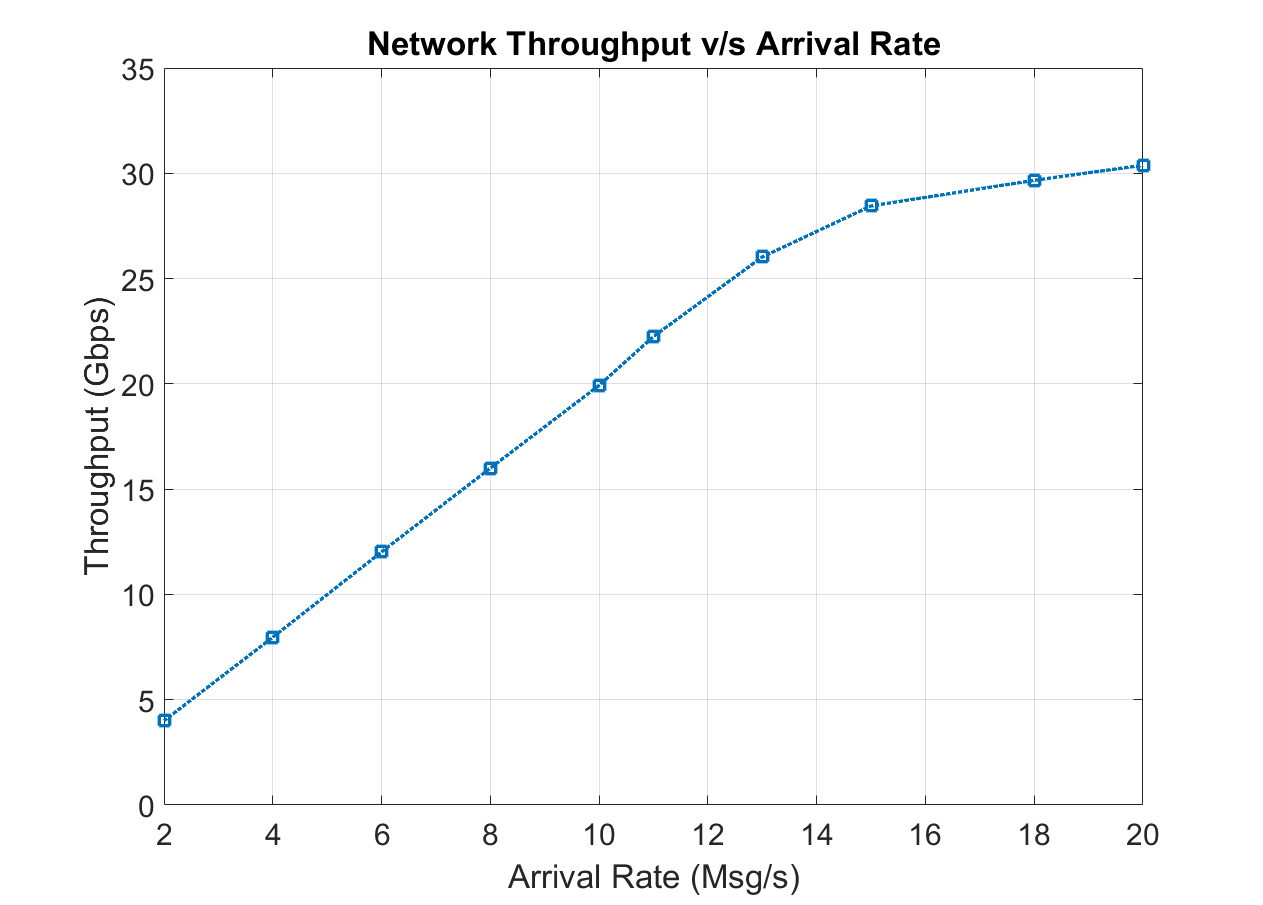 UPT (a measure of latency) decreases steeply with arrival rate even if network not saturated
Tier 1 links are the bottleneck (saturate at 15 Msgs/sec) – this increases latency (msgs wait longer in buffer)
10
Aditya V. Padaki et al.
July  2018
CDF of Instantaneous DN-DN link SINR/SNR with varying Grid Size
11
Aditya V. Padaki et al.
July  2018
Summary
For our network configuration, 5 Fiber DNs are sufficient to achieve maximum network throughput
Links originating from Fiber DNs are bottlenecks
This bottleneck reduces UPT for CNs connected to Relay DNs
This is irrespective of Relay DN link resource utilization
UPT (a measure of latency) decreases steeply with arrival rate even if network not saturated
Simulations indicate mesh networks could be interference limited 
Possibly depends on the network layout of simulation, Tx Power
This can potentially be overcome by scheduling, power control, etc. 
Opening up avenues for potentially more simulation studies and calibration
Provide insights to network design and deployment strategies
12
Aditya V. Padaki et al.
July  2018
References
“Further advancements for E-UTRA physical layer aspects,” 3GPP TR 36.814 V9.2.0 (2017-03), Available: http://www.3gpp.org/ftp/Specs/archive/36_series/36.814/36814-920.zip

“Study on channel model for frequencies from 0.5 to 100 GHz,” 3GPP TR 38.901 V15.0.0 (2018-06), Available: http://www.3gpp.org/ftp/Specs/archive/38_series/38.901/38901-f00.zip
13
Aditya V. Padaki et al.